Innovation in Universal Design“Universal integration of research, education, innovation and enterprise at DIT GrangeGorman”
Joseph P. Lane, University at Buffalo
Three University Missions
Research – Scholarly monasticism evolving into dynamic engagement  
Broadstone “Science & Industry Centre”
Education – Holistic view of student life and lifelong learning
“Two Hearts” Academic/Health & Social/Cultural
Service – University as civic catalyst
 “Connections” as “City Building
Successive Trends
Convergence of Science & Technology
Public funding for Basic Research  generates a repository of conceptual knowledge; 
Innovation expected via Diffusion Model.
Convergence of Science, Technology & Society   
 Public funding for Applied R&D generates a repository of prototype devices/services;  
Innovation expected via Linear Model.
Convergence of Government, Academia, Industry
Integrate three sectors in Problem Solution.
“Open” innovation and evidence-based impacts.
Third Wave Convergence
Knowledge is embodied in three distinct states: generated by Research, Development and Production methods respectively.
Industry is critical missing partner: Government and academic projects intended to benefit society fail to cross market delivery gaps.
Evidence supports collaborative approach:  Links three methods, communicates knowledge in three states, and integrates key stakeholder.
1) Discovery State of Knowledge
Research methods create new knowledge.
Process – Empirical analysis reveals novel insights regarding key variables.
Output – Conceptual Discovery expressed as manuscript or presentation - diffusion.
Value – Novelty as first articulation of new concept as contributed to knowledge base.
2) Invention State of Knowledge
Development methods apply knowledge.
Process – Trial and error experimentation and testing demonstrates proof-of-concept.
Output – Tangible Invention embodied as operational prototype - transfer
Value – Novelty of conceptual discovery + Feasibility of tangible invention.
3) Innovation State of Knowledge
Production methods codify knowledge.
Process – Systematic specification of components and attributes yields final form.
Output – Market Innovation embodied as viable device/service in defined context - commercialization.
Value – Novelty, Feasibility + Utility as revenue to company, function to customers.
Delivering Solutions to Problems involves progress across three Knowledge States
Research → Discovery →Translation → Utilization ↓

Development→ Invention→ Transfer→ Integration ↓

Production →  Innovation  →  Release  → Lifecycle ↓
7 Principles of Universal Design share attributes of an Innovation
Novelty in that a product, system or environment offer more features or adaptability than those that previously existed.
Feasibility in that a product, system or environment operates as intended under the full range of conditions specified in the design.
Utility in facilitating function despite the variations in the user’s abilities or their approach taken to the task, while generating an appropriate return to the provider to sustain operation and support.
UD Principles abound in Journals
Quality Progress; IEEE Trans on Eng Mgt; Harvard Business Review; Quality Eng; European J. of OR; Trends in Food Sci & Tech; J. of Prod & Brand Mgt; J. of Prod Innov Mgt;  Eng Mgt; J. of Eng Design; Int. J. of Prod Res; Behavioral Res in Acct; R&D Mgt; Int. J. of Prod Dev; Knowledge & Process Mgt; Medical Device Tech; Production Plan & Control; Strategic Direction; J. of Eng & Tech Mgt; Creativity & Innovation Mgt; J of Prod Dev; Industrial Mgt & Data Systems; Int. J. of Operations and Production Mgt; Res. Tech Mgt; Advances in Competitiveness Res; Int. J. of Medical Marketing; Computers in Industry; J. of Business Res; Int J of Production Economics.
What’s left to do?
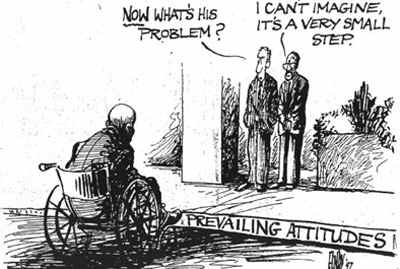 Lead the Change!
A new scientific truth does not triumph by convincing its opponents and making them see the light, 
but rather because its opponents eventually die, and a new generation grows up that is familiar with it.
- Thomas Kuhn quoting Max Planck
DIT/CEUD: UD & Innovation
The core principles and practices of Universal Design need to become fully integrated into theory and practice before their benefits to society are fully realized.
Collaborative programs between government, academia and industry could address five key UD areas at DIT GrangeGorman, supported by the CEUD.
1) Clarify/Improve Definition & Principles
Definition – Easy to comprehend, sound feasible and affordable, reflect social participation, and address the public’s emotional responses to design.
Principles – Substantiate with a set of goals that define what UD seeks to achieve in measurable terms.
Alignment – Related UD to social justice, sustainability and public health.
2) Overcome Utopian Ideal
UD viewed as unrealistic and unobtainable, particularly in industry.
R. Mace: “to the greatest extent feasible”
E. Steinfeld: “universal designing.”
EU – “Design for All” → “Design for More”
Market Broadening, Trans-Generational or Human Centered Design.
3) Increase Supply of UD
Partner with designers, builders, developers and manufacturers, as well as the building regulatory community.
Promote participation in voluntary standards and building codes.
Education and train next generation of scholars and practitioners in paradigm.
4) Increase Demand for UD
Educate the public, particularly segments who experience functional impairments.
Educate policy makers about the need to design for changing demographics.
Promote exemplars of UD in products, building and environments.
Collaborate with manufacturers and buildings responding to market forces.
5) Promote Evidence-based Practice
Pervasively integrate theory and practice in programs and environments.
Collect and evaluate date on outcomes to evaluate effectiveness of UD interventions, assess the quality of services delivered, and relate programs to policies.
Apply knowledge translation to gather and review UD findings, then communicate results to all stakeholder groups.
Universal integration of research, education, innovation and enterprise at DIT GrangeGorman?  Yes!
Macro trends favor integration of knowledge in all states, and implementation for impact.
Universal Design principles ready for refinement, expansion and demonstration.
Government, academia and industry may achieve alignment at this time and in this place.
Champions now need to influence planning, policy and practice.
ACKNOWLEDGEMENTThis is a presentation of the Center on Knowledge Translation for Technology Transfer, which is funded by the National Institute on Disability and Rehabilitation Research, U.S. Department of Education under grant #H133A080050.
The opinions contained in this presentation are those of the grantee, and do not necessarily reflect those of the 
U.S. Department of Education.